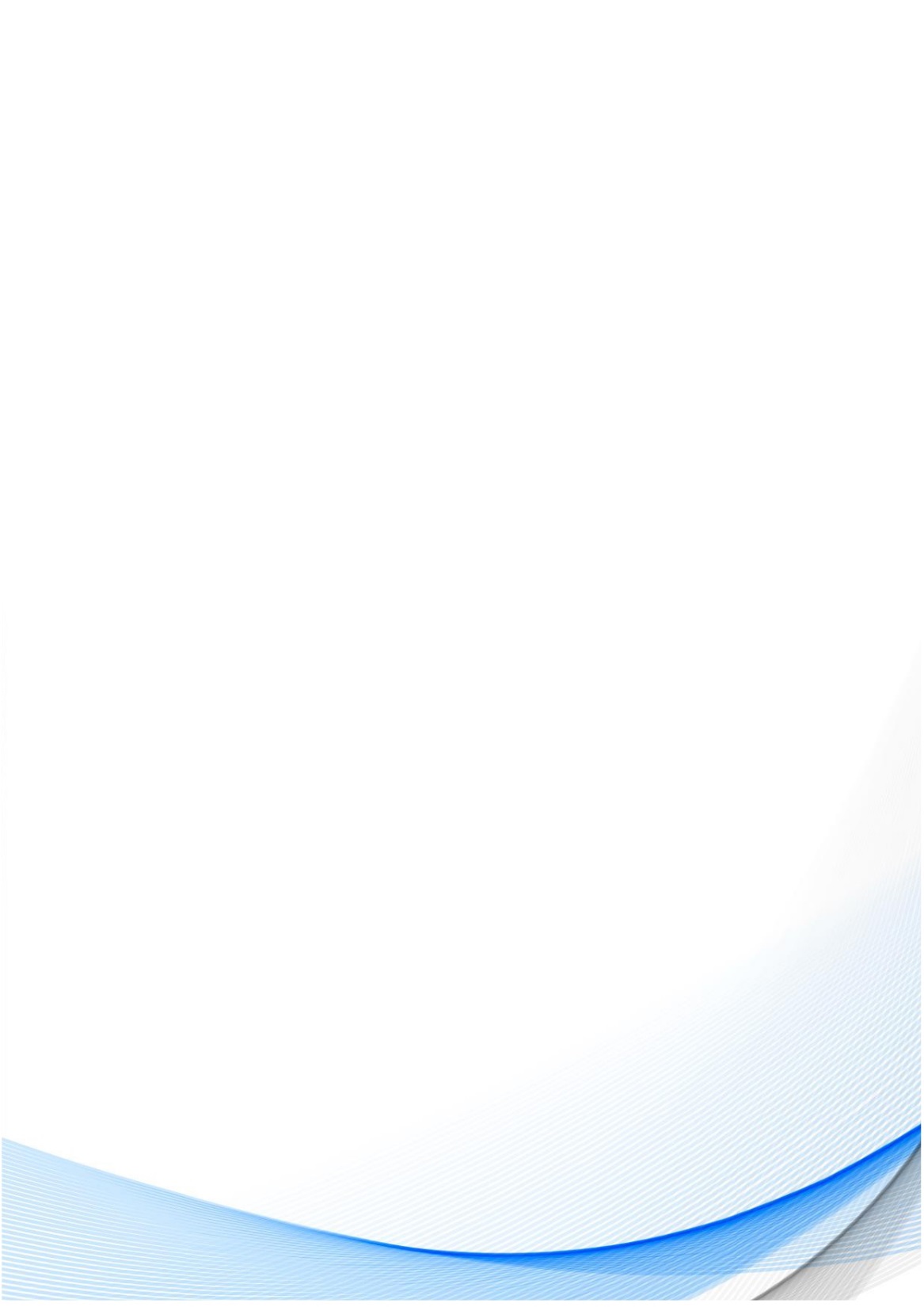 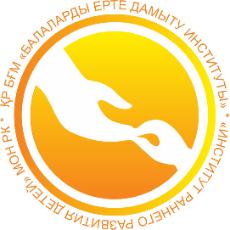 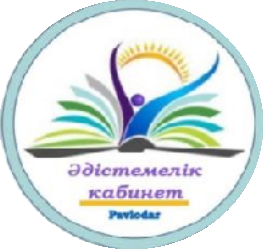 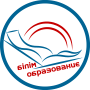 Мектепке дейінгі ұйымның педагог-психологының жұмыс тәртібін ұйымдастыру бойынша әдістемелік ұсынымдар

Методические рекомендации по организации трудового распорядка педагога-психолога дошкольной организации
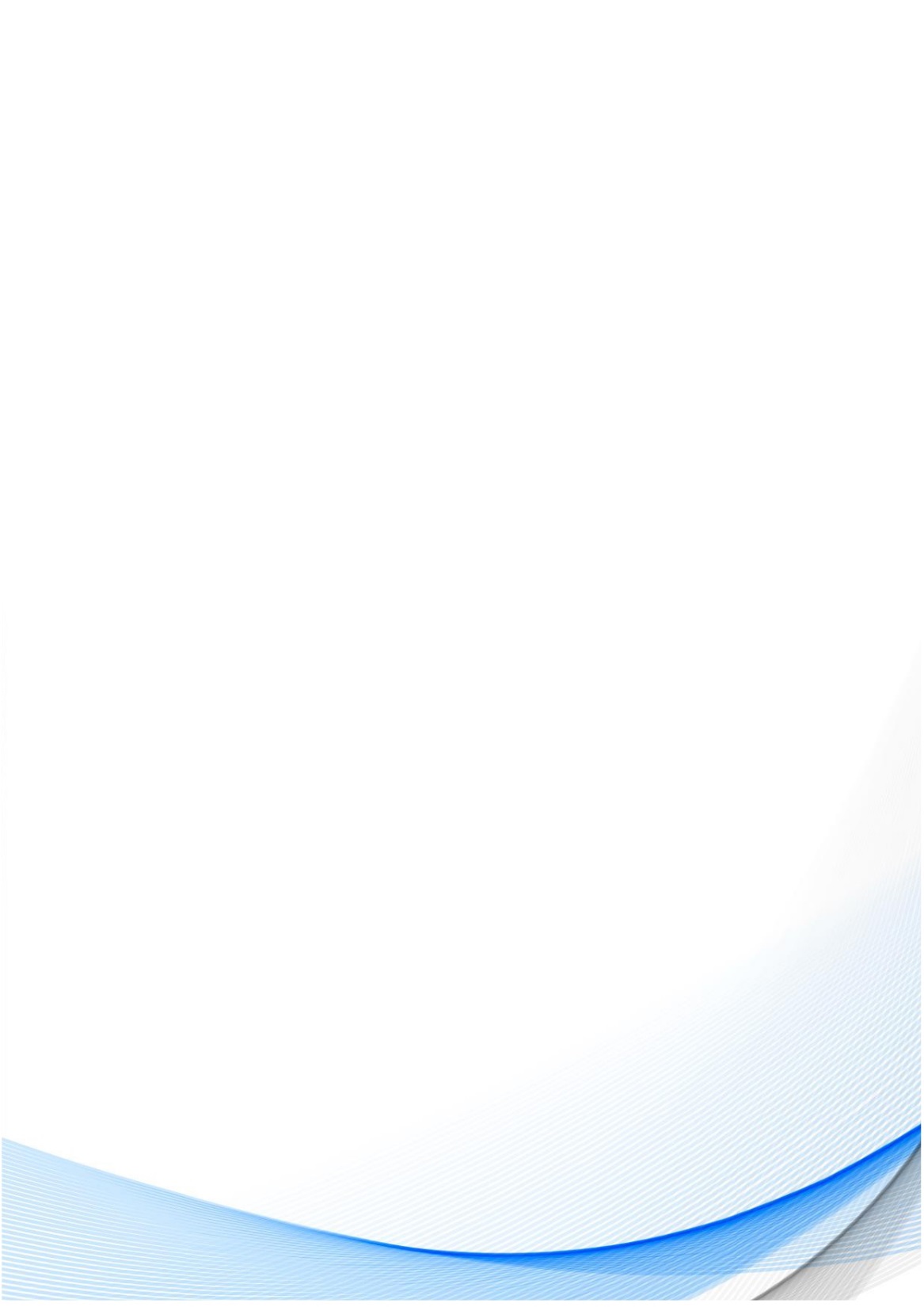 Деятельность педагога-психолога реализуется на основании:
Закон Республики Казахстан от 27 декабря 2019 года № 293-VI (с изменениями и дополнениями по состоянию на 03.05.2022 г.)
Приказ Министра и науки Республики Казахстан от 15 апреля 2020 года        № 145 «Перечень должностей педагогов»
«Об утверждении Типовых квалификационных характеристик должностей педагогов», приказ Министра образования и науки Республики Казахстан от 13 июля 2009 года № 338
«Типовые штаты работников государственных организаций образования» ППРК от 30 января 2008 года № 77
Должностные обязанности педагога-психолога:
осуществляет деятельность, направленную на обеспечение и нормализацию психологического и социального благополучия детей дошкольного возраста. Выявляет проблемы в развитии и поведении ребенка. Проводит психологическую диагностику уровня и особенностей умственного, эмоционально-коммуникативного и личностного развития, составляет психологическое заключение;
определяет факторы, препятствующие развитию личности детей дошкольного возраста, оказывает различного вида психологическую (психопрофилактическую, развивающую и консультативную) помощь;
при необходимости участвует в оценке особых образовательных потребностей и составляет индивидуально-развивающие программы для детей, в том числе для детей с особыми образовательными потребностями, а также программы по преодолению проблемного поведения у детей для реализации ее педагогом-ассистентом, реализует их в форме индивидуальных, подгрупповых и групповых развивающих занятий;
осуществляет психологическую поддержку творчески одаренных детей дошкольного возраста, содействует их  развитию, раскрытию творческих способностей; оказывает консультативную помощь родителям, воспитателям и педагогам;
Ведет документацию по установленной форме, принимает участие в работе педагогических, методических советов, в работе по проведению родительских собраний, оздоровительных, воспитательных и других мероприятий, предусмотренных в плане работы организации;
повышает профессиональную компетентность, применяет современные  методы и технологии психологической работы с детьми дошкольного возраста;
Обеспечивает охрану жизни, здоровья и прав детей, соблюдает парвила безопасности и охраны труда, противопожарной защиты, наряду с другими педагогами дошкольной организации.
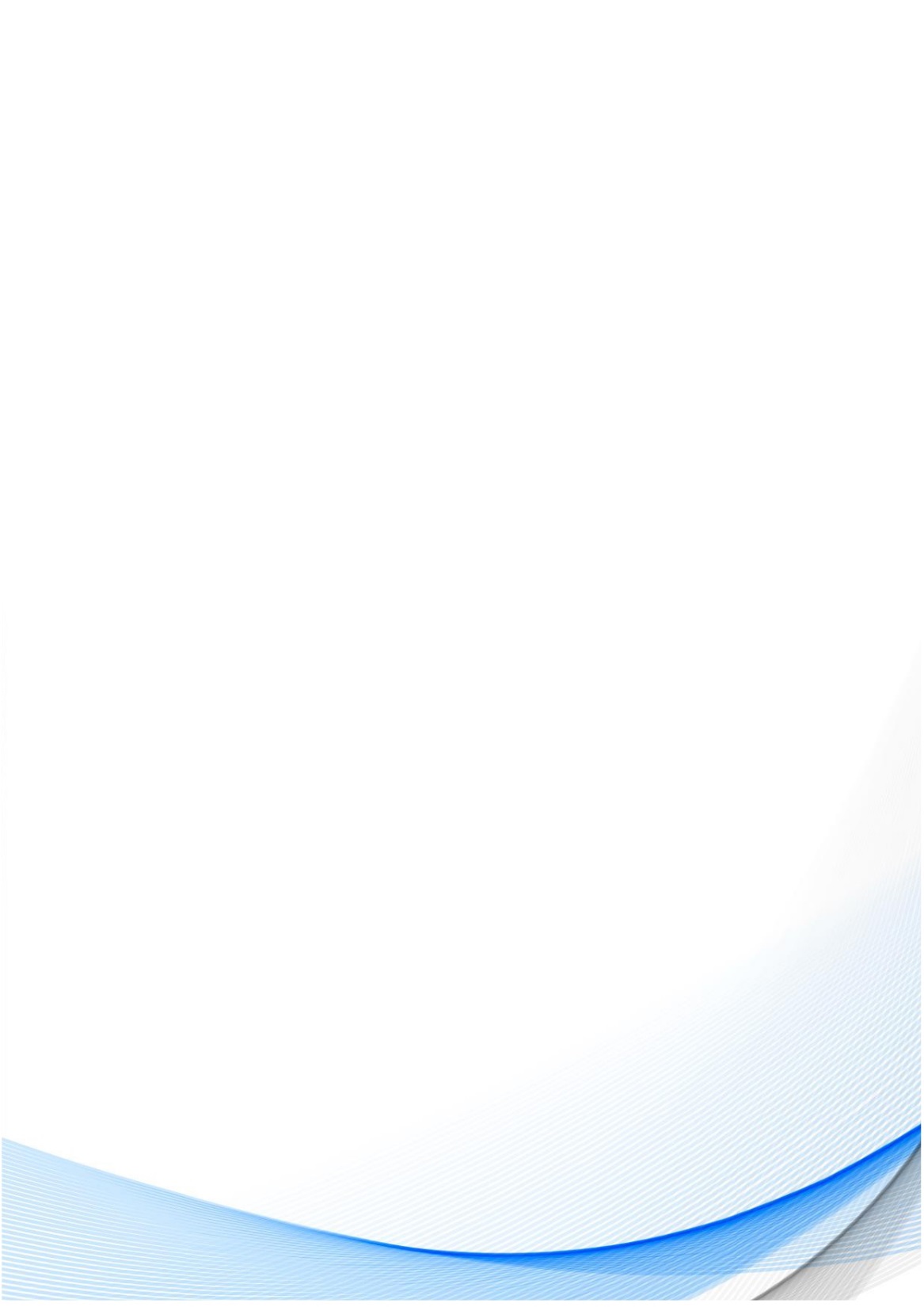 Нормативно-правовое обеспечение:
Закон Республики Казахстан «Об образовании»                                                                        https://adilet.zan.kz/rus/docs/Z070000319 
Закон Республики Казахстан «О статусе педагога»                                                                 https://adilet.zan.kz/rus/docs/Z1900000293
Закон Республики Казахстан «О правах ребенка в Республике Казахстан»                         https://adilet.zan.kz/rus/docs/Z020000345_
Закон Республики Казахстан «О безопасности игрушек»                                                       https://adilet.zan.kz/rus/docs/Z070000306
Закон Республики Казахстан «О социальной и медико-педагогической коррекционной  поддержке детей с ограниченными возможностями»                                                                                                                            https://adilet.zan.kz/rus/docs/Z020000343_
Модель развития дошкольного воспитания и обучения                                                        https://adilet.zan.kz/rus/docs/P2100000137
Санитарные правила «Санитарно-эпидемиологических требований к дошкольным организациям и домам ребенка»                                   
                                                                                                                                                                    https://adilet.zan.kz/rus/docs/V2100023469
Государственные общеобязательные стандарты образования всех уровней образования   https://adilet.zan.kz/kaz/docs/V1800017669
Типовые учебные планы дошкольного воспитания и обучения Республики Казахстан    https://adilet.zan.kz/rus/docs/V1200008275
Типовые учебные программы дошкольного воспитания и обучения                                     https://adilet.zan.kz/rus/docs/V1600014235/history
Типовые правила деятельности организаций образования соответствующих типов и видов  https://adilet.zan.kz/rus/docs/V1800017657
Формы типового договора оказания образовательных услуг для дошкольных организаций  https://adilet.zan.kz/rus/docs/V1600013227
Типовые штаты работников государственных организаций образования                                  https://adilet.zan.kz/rus/docs/P080000077
Типовые квалификационные характеристики должностей педагогических работников и приравненных к ним лиц                                                       
                                                                                                                                                                      https://adilet.zan.kz/rus/docs/V090005750_
Нормы оснащения оборудованием и мебелью                                                                              https://adilet.zan.kz/rus/docs/V1600013272
Типовые правила организации работы Попечительского совета и порядок его избрания в организациях образования      
                                                                                                                                                                     https://adilet.zan.kz/rus/docs/V1700015584
Стандарты и требования к оснащению организаций дошкольного и среднего образования системами видеонаблюдения  
                                                                                                                                                                  https://adilet.zan.kz/rus/docs/V1900018239/info
Правила оказания государственных услуг в сфере дошкольного образования                       https://adilet.zan.kz/rus/docs/V2000020883
Перечень учебников для организаций среднего образования, учебно- методических комплексов для дошкольных организаций, организаций среднего образования, в том числе в электронной форме                                   https://adilet.zan.kz/rus/docs/V2000020708
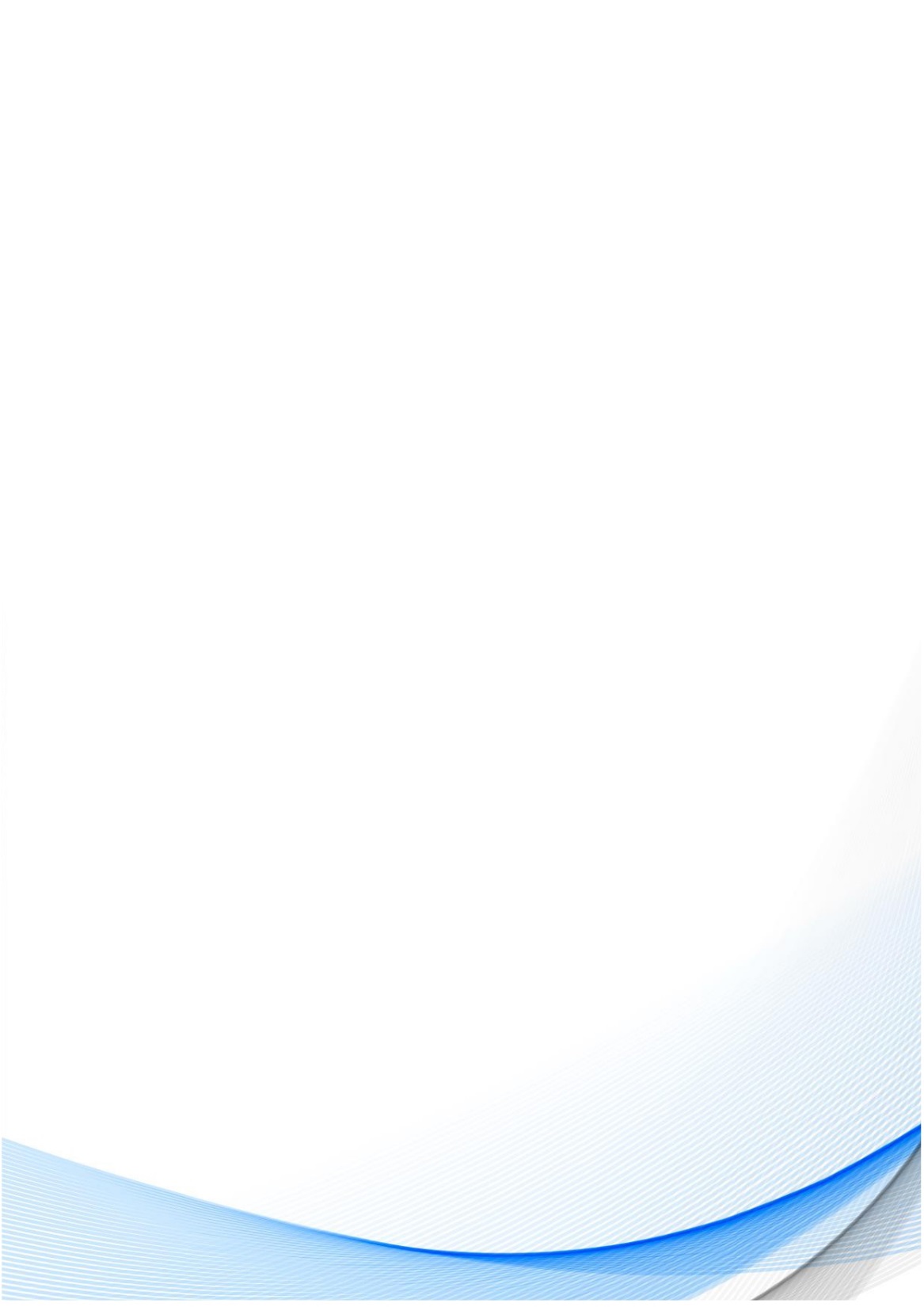 ТРЕБОВАНИЯ К КВАЛИФИКАЦИИ С ОПРЕДЕЛЕНИЕМ ПРОФЕССИОНАЛЬНЫХ КОМПЕТЕНЦИИ
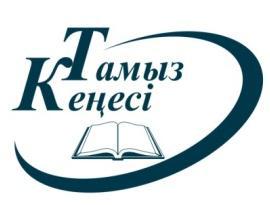 «педагог»

«педагог-модератор»

«педагог-исследователь»

«педагог-мастер»
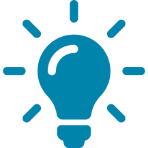 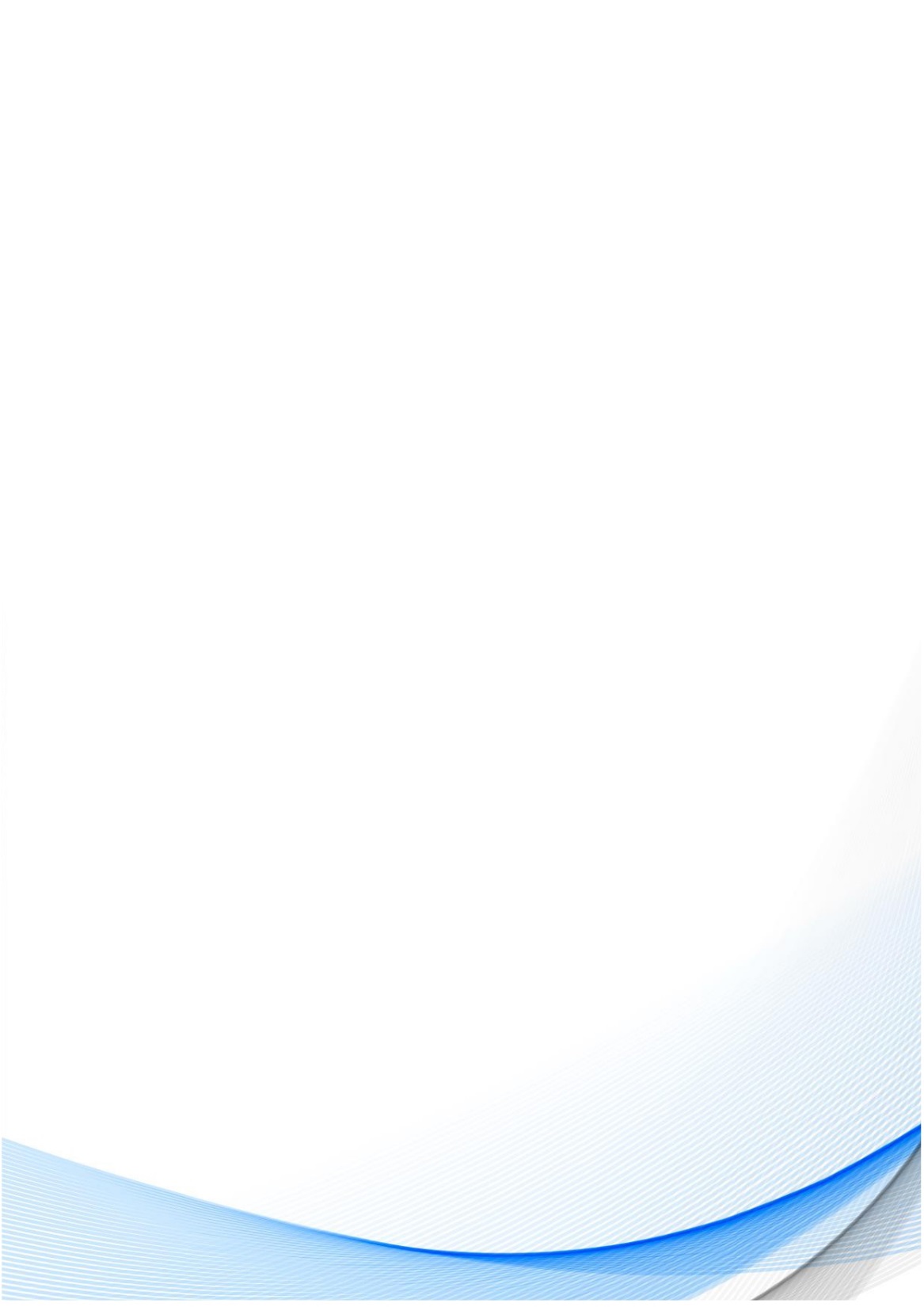 Общие рекомендации:

педагог-психолог дошкольной организации планирует свою деятельность               на 8-часовой рабочий день;
регулярно проводит наблюдение в возрастных группах;
проводит диагностическую работу и планирует работу по их итогам;
проводит работу по психологической релаксации с педагогами, коллективом ДО;
При работе с детьми с ООП педагог-психолог проводит индивидуальные коррекционные занятия (по заключению ПМПК) в специальных группах или в группах специальных ДО, при этом его нагрузка составляет 24 часа в неделю.